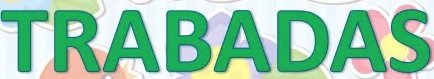 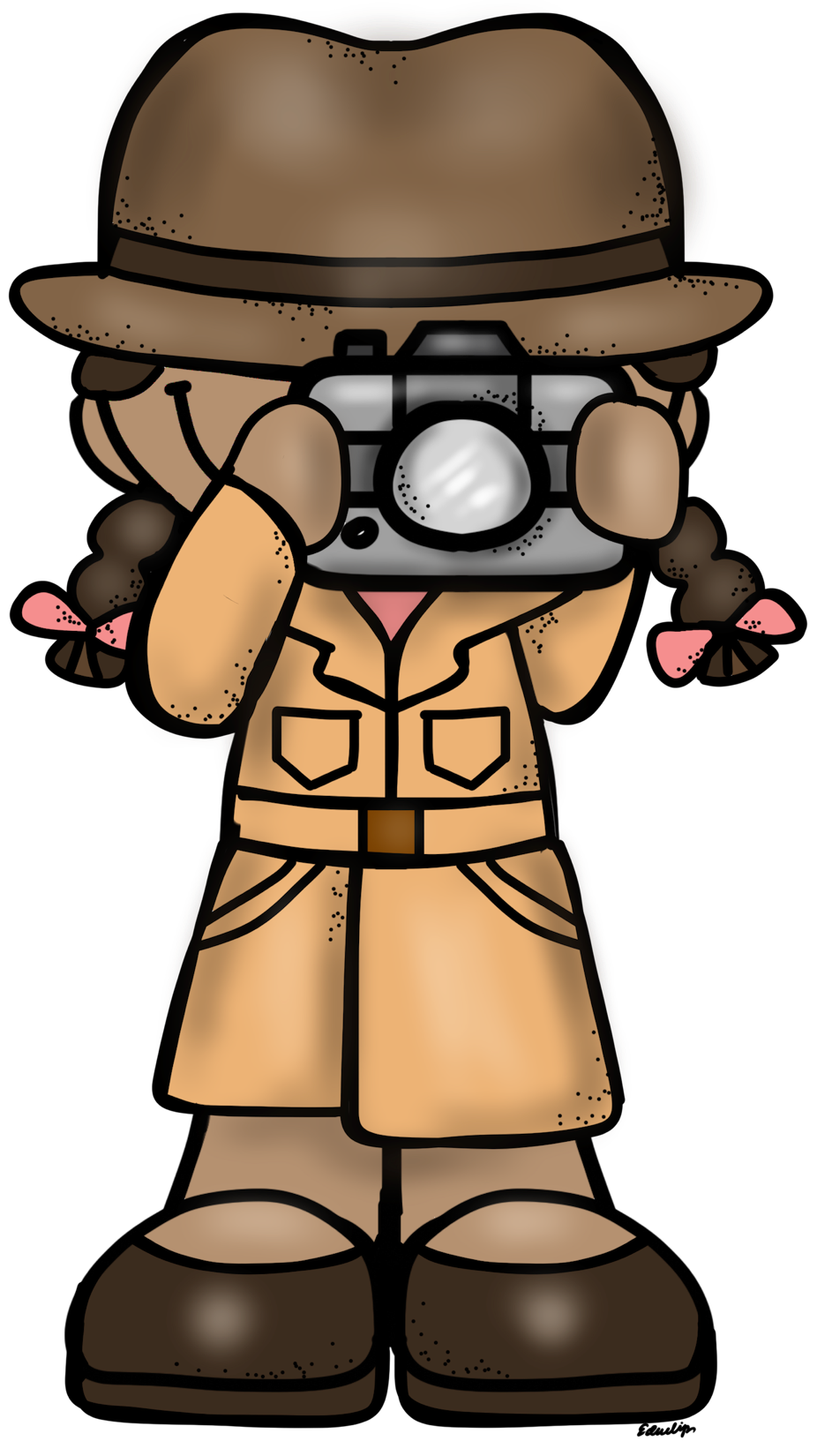 Lee en voz alta las sílabas y colorea las que son iguales al modelo
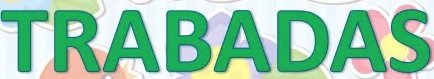 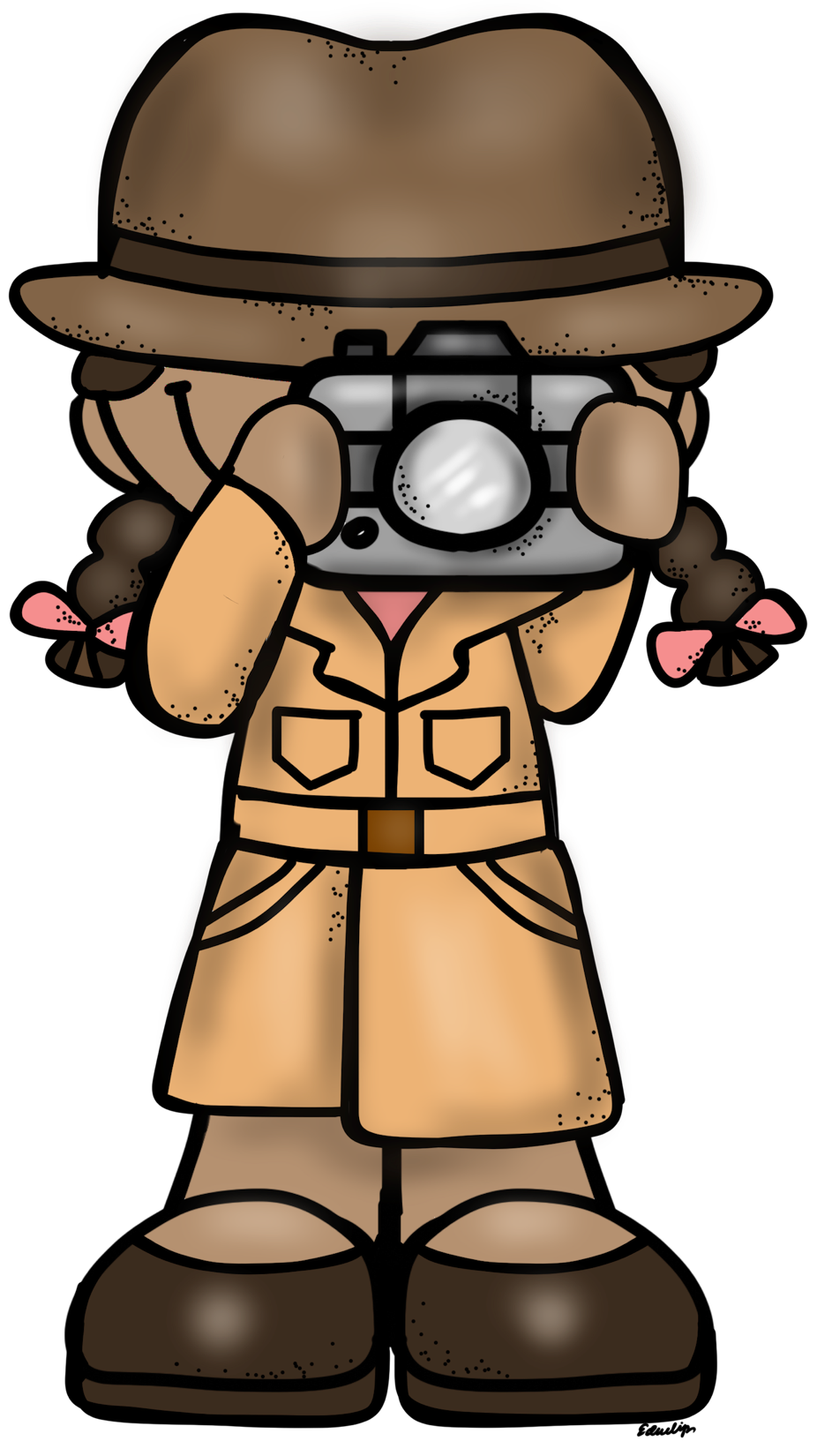 Lee en voz alta las sílabas y colorea las que son iguales al modelo
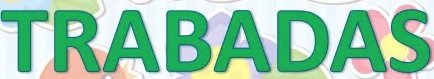 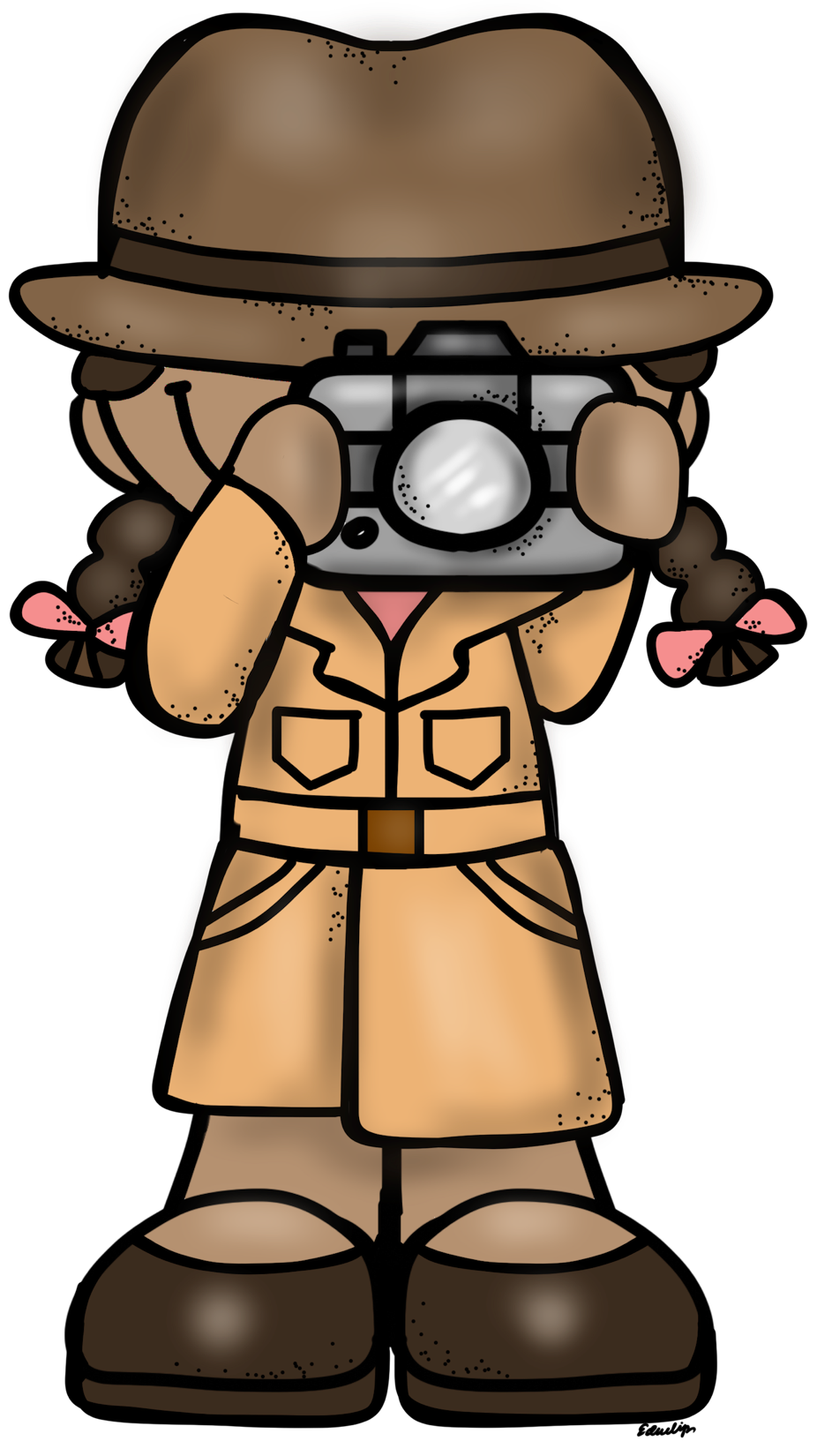 Lee en voz alta las sílabas y colorea las que son iguales al modelo
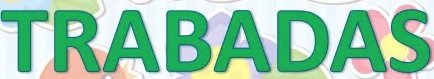 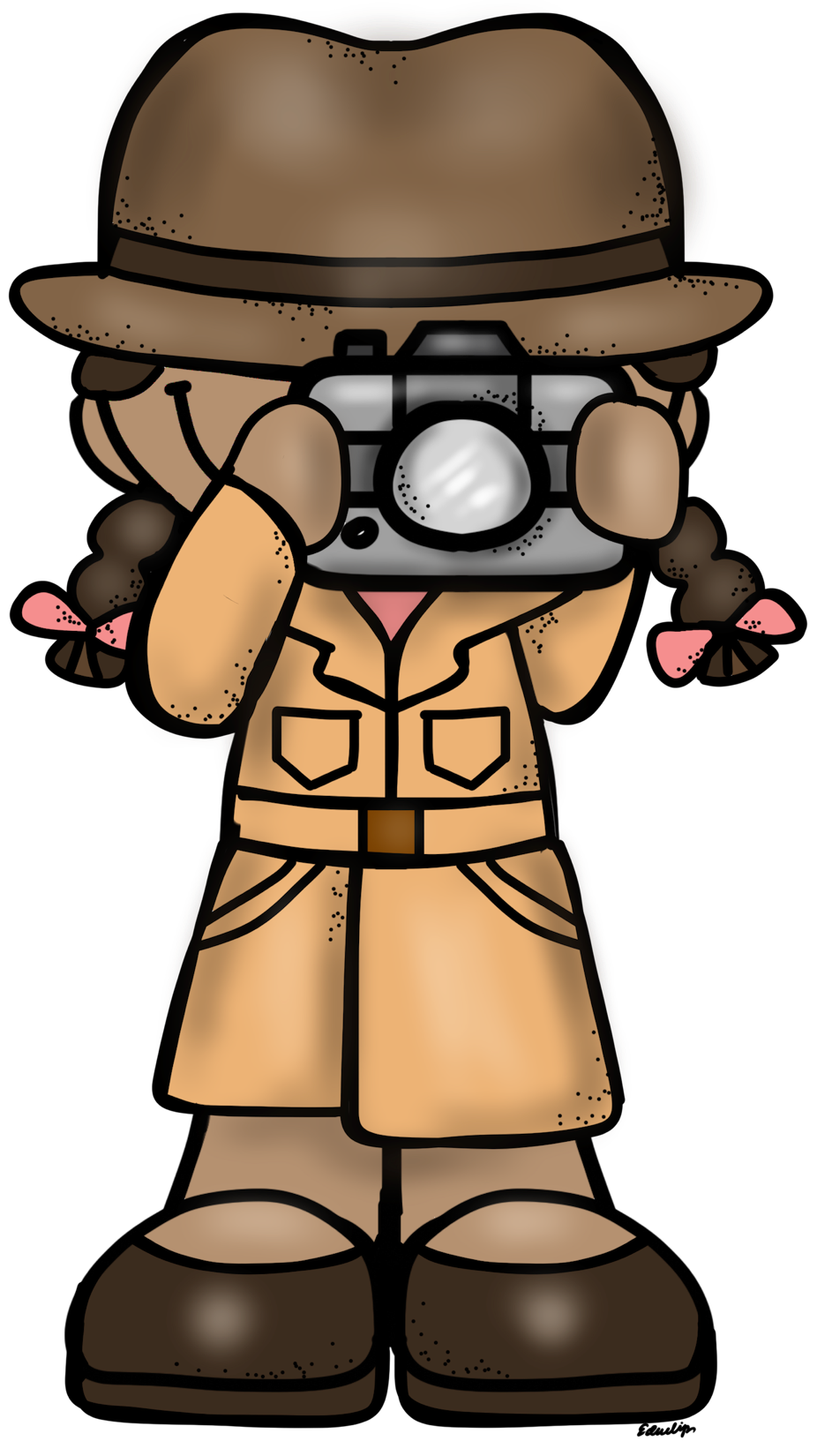 Lee en voz alta las sílabas y colorea las que son iguales al modelo
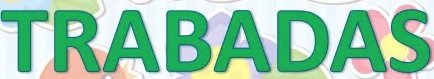 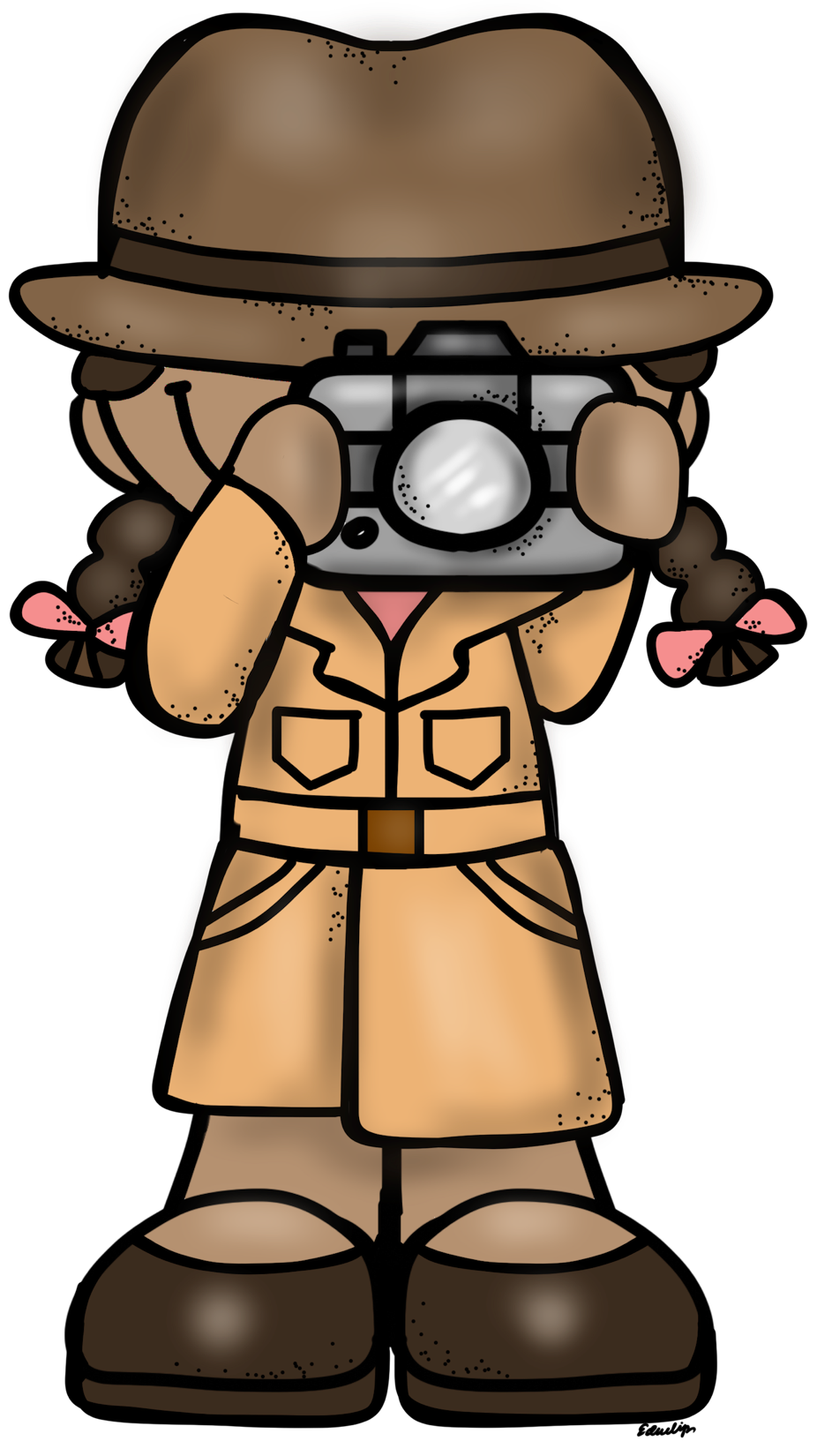 Lee en voz alta las sílabas y colorea las que son iguales al modelo
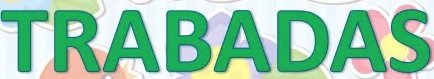 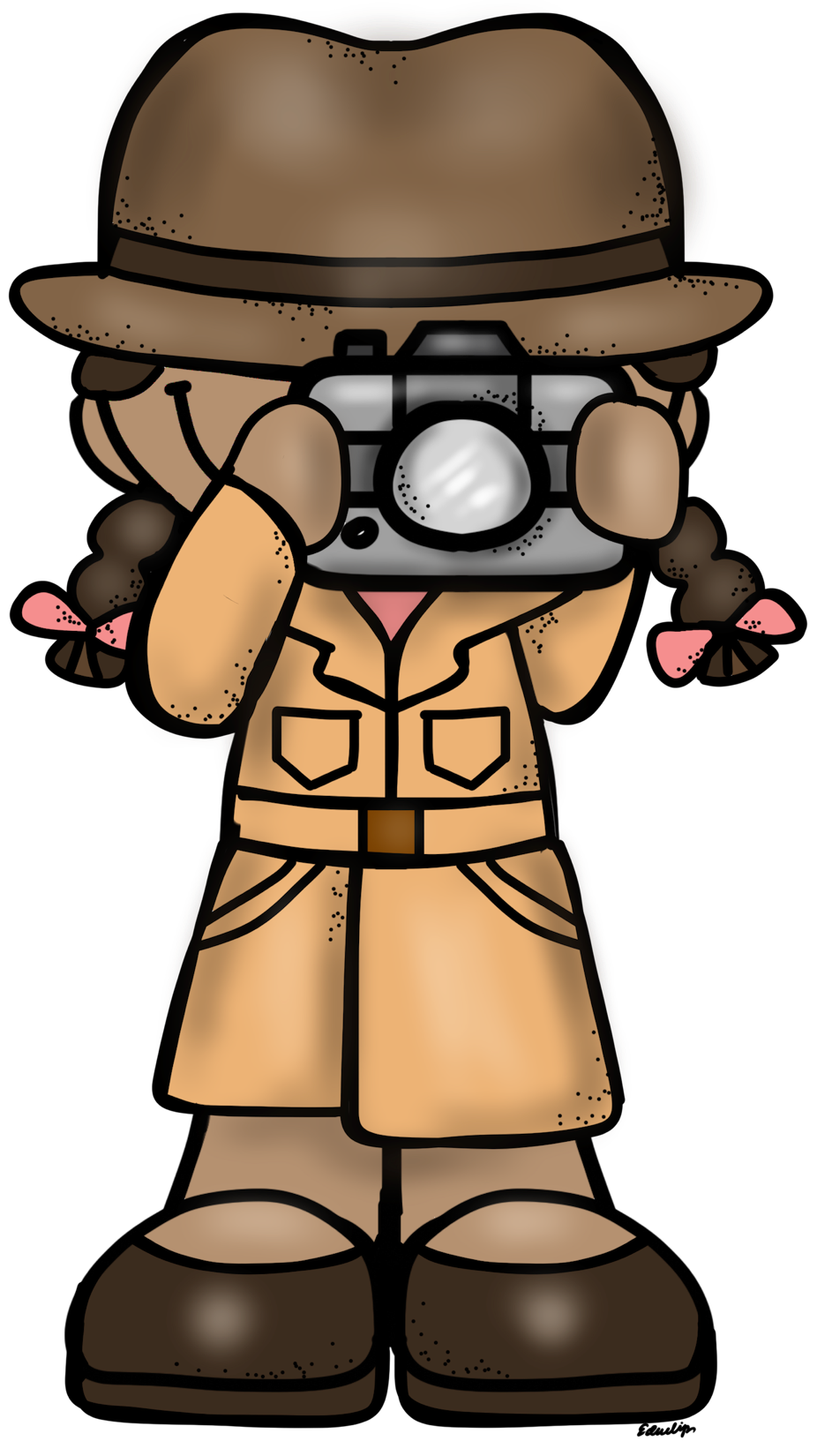 Lee en voz alta las sílabas y colorea las que son iguales al modelo